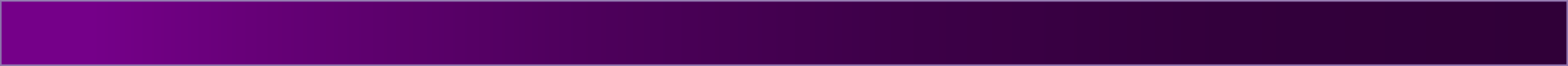 INFORMACIÓN DE INTERÉS PÚBLICO

Dirección de Gobierno Abierto
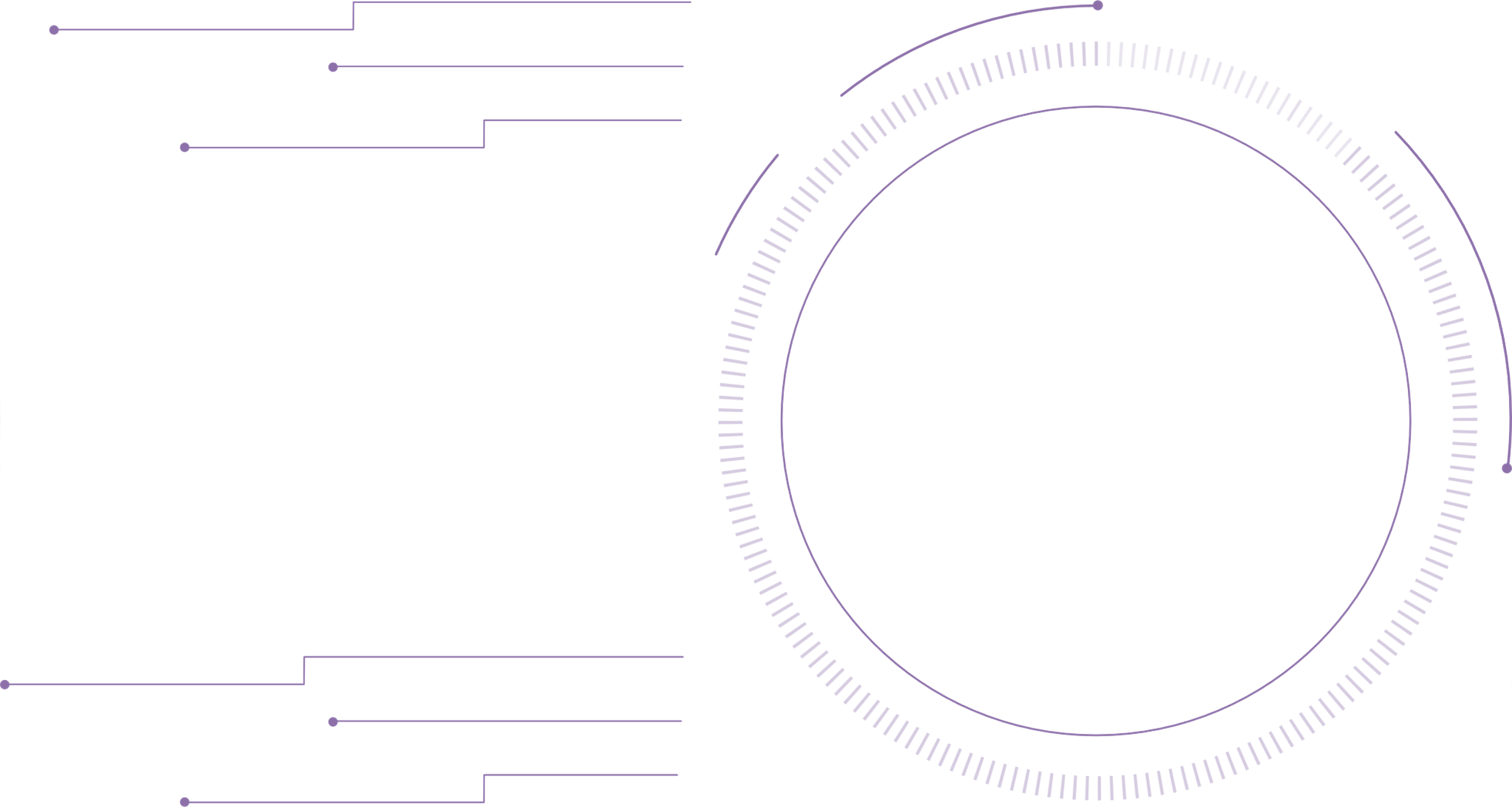 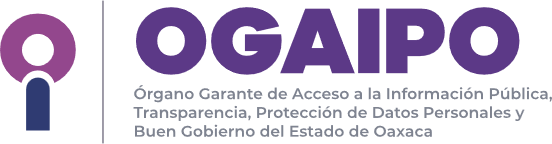 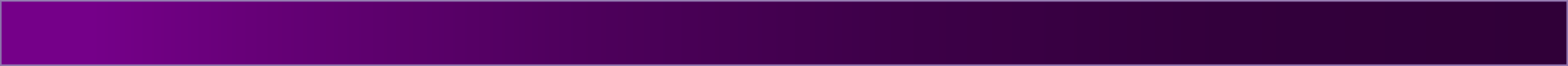 Marco normativo
Ley General de Transparencia y Acceso a la Información Pública (art. 24 y art. 28).
Ley de Transparencia, Acceso a la Información Pública y Buen Gobierno del Estado de Oaxaca (art. 37, párrafo 2).
Lineamientos para Determinar los Catálogos y Publicación de Información de Interés Público, publicados en el Diario Oficial de la Federación el 26 de abril de 2023.
Lineamientos Técnicos Generales para la publicación, homologación y estandarización de la información de las obligaciones establecidas en el Título Quinto y la fracción IV del art. 31 de la Ley General de Transparencia y Acceso a la Información Pública, que deben de difundir los Sujetos Obligados en los portales de internet y la Plataforma Nacional de Transparencia.
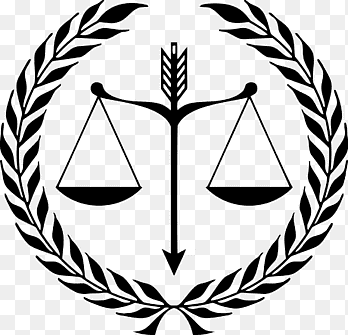 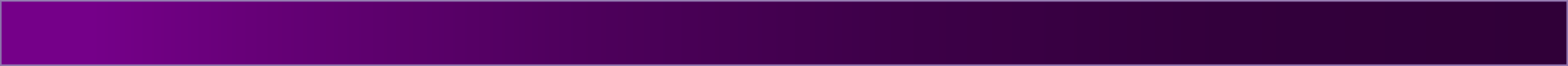 ¿Qué es Información de Interés Público?
Aquella que:
 Resulta relevante o beneficiosa para la sociedad y no simplemente en interés individual.
 Cuya divulgación resulta útil para que el público comprenda las actividades que llevan a cabo los Sujetos Obligados.
 Que fomente la cultura de la transparencia, propicie la rendición de cuentas a la sociedad y contribuya al combate a la corrupción.
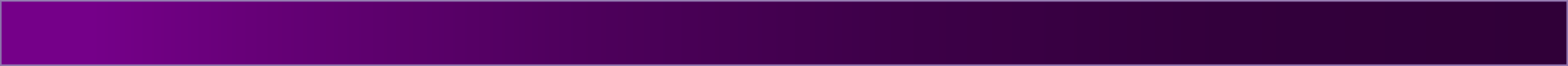 La que ha sido publicada y que reviste las características de utilidad y relevancia.
¿Cómo identificar la información de interés público?
La que por medio de mecanismos de participación ciudadana se considere de interés público.
La que por disposición legal publique el sujeto obligado.
La que sea requerida de
 forma frecuente.
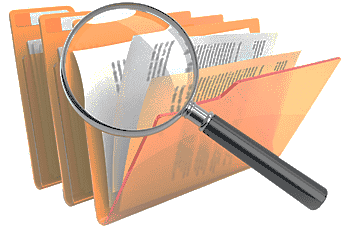 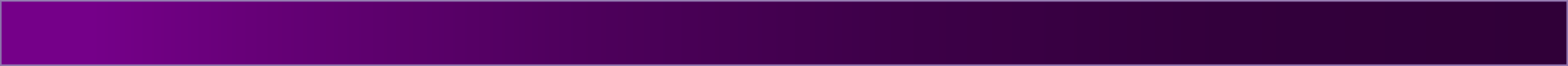 ¿Cuáles son los beneficios de la publicación de Información de Interés Público?
Fortalece el ejercicio del derecho a la información.
Abona al fortalecimiento del tejido social del Estado y sus comunidades.
Contribuye al el ejercicio de otros derechos (como los políticos).
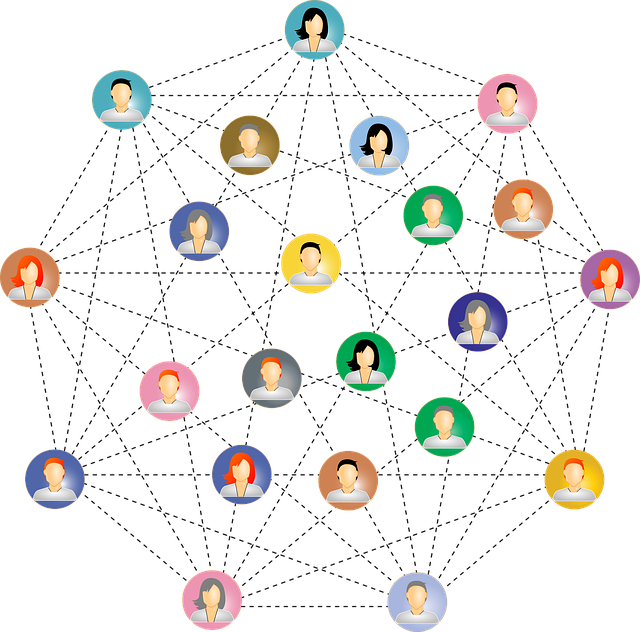 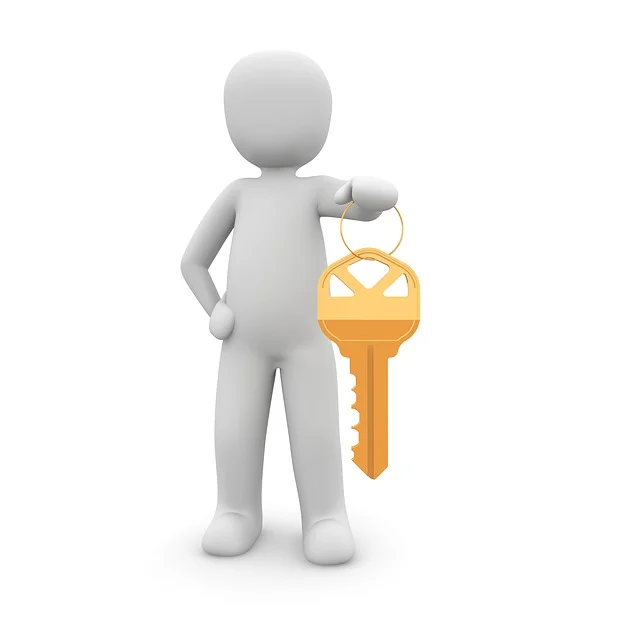 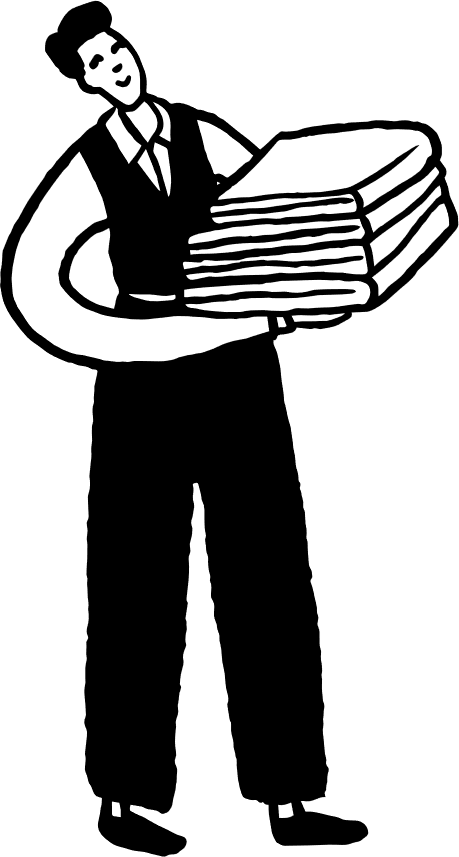 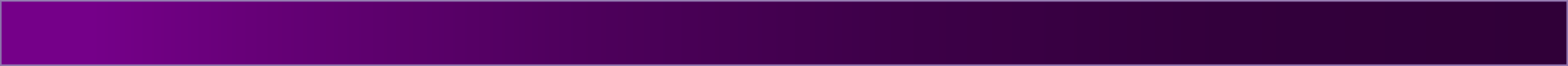 Temas de interés público (Tipo de información)
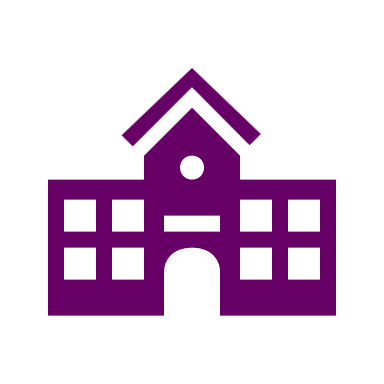 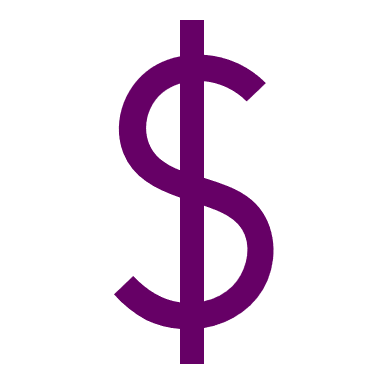 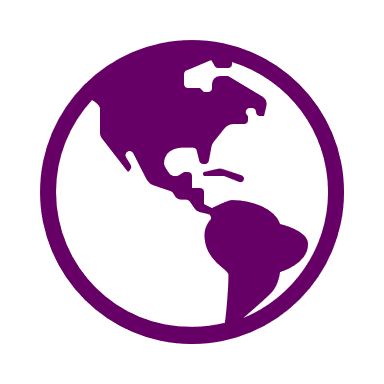 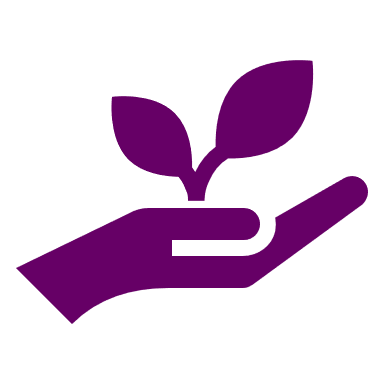 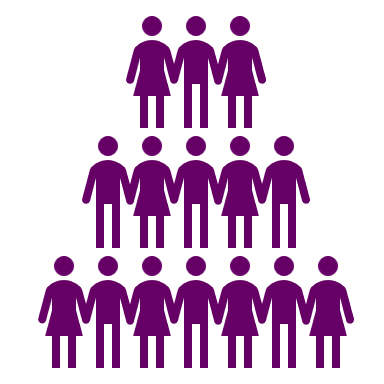 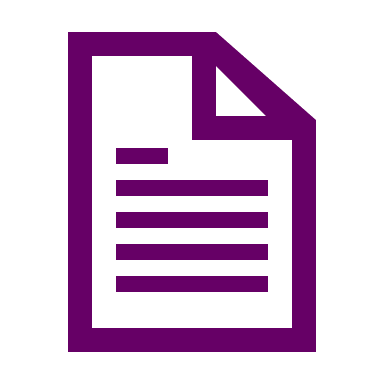 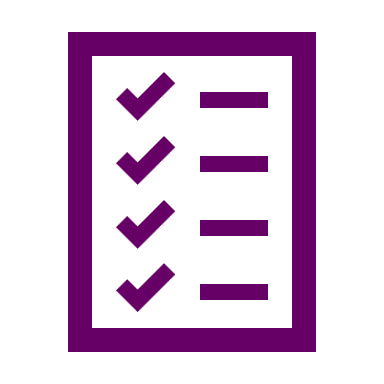 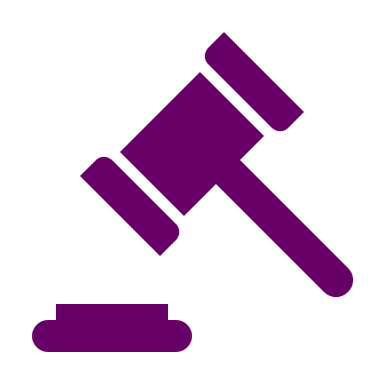 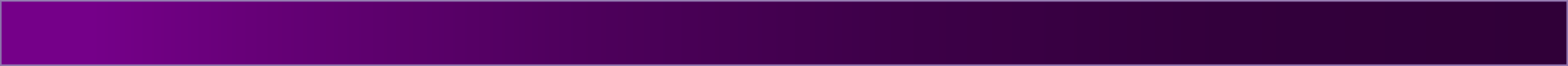 Criterios de calidad
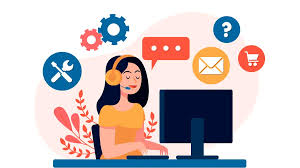 Accesible.
Comprensible.
Confiable.
Congruente.
Oportuna.
Veraz.
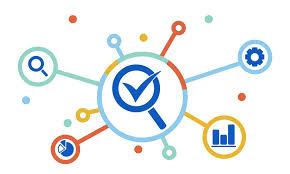 Completa.
Verificable.
Actualizada.
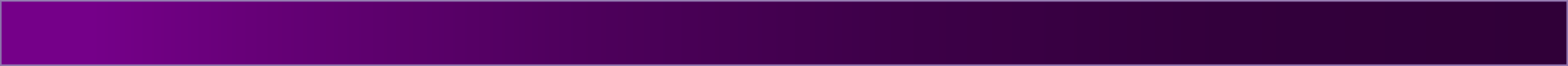 Envío del listado de información
Los Sujetos Obligados deberán emitir una vez al año  (enero), al Organismo Garante competente, el listado de la información que se considere de interés público.
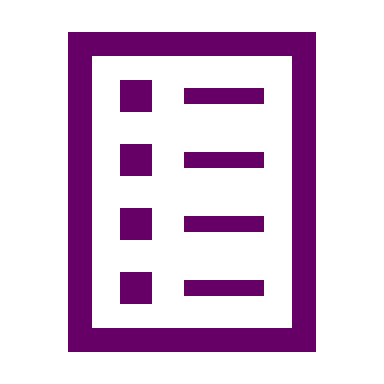 Los Sujetos Obligados deberán elaborar un oficio dirigido al Pleno del Organismo Garante competente o bien, por conducto de su presidente o al área que para tal efecto se determine, de conformidad con la normatividad aplicable.
Una vez que el Organismo Garante haya recibido el oficio, tendrá un plazo de veinte días, contados a partir de su recepción, para la revisión del listado.
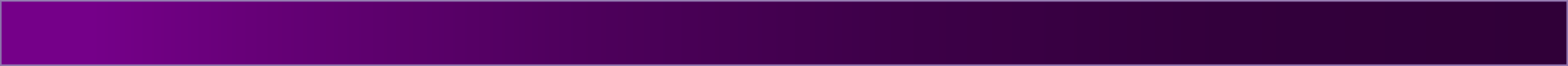 Listado de información y publicación de la obligación  de transparencia
Publicación.
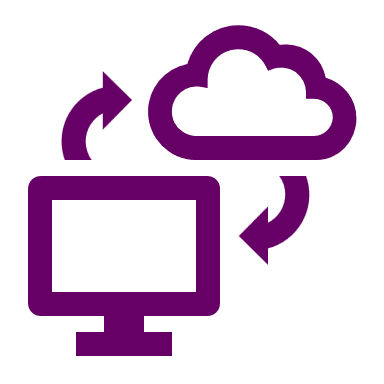 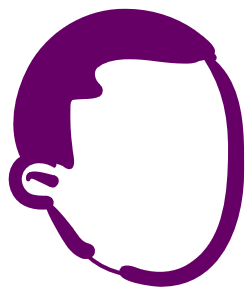 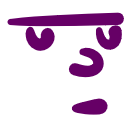 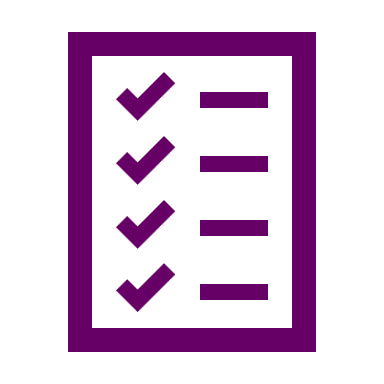 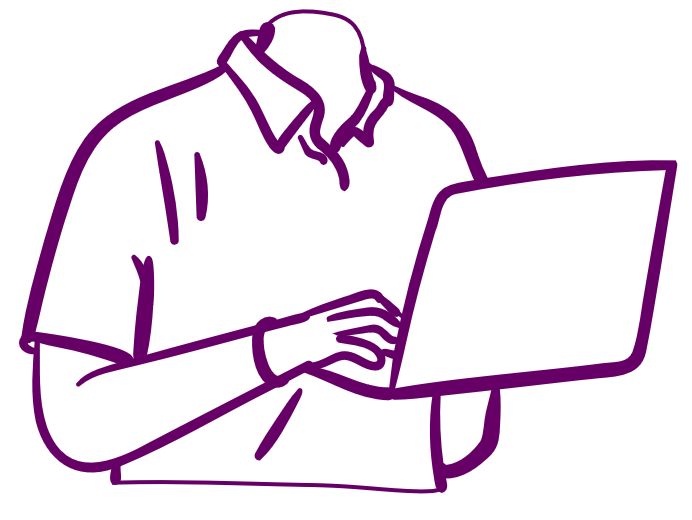 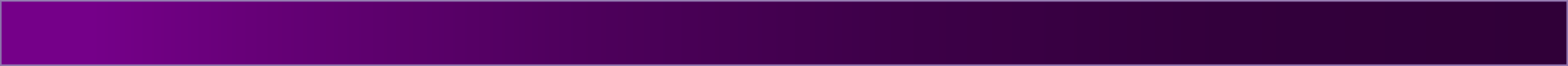 Ejemplos de Información de Interés Público
Reportes de resultados
Informes especiales
Estudios
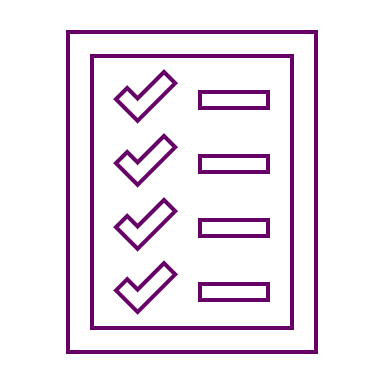 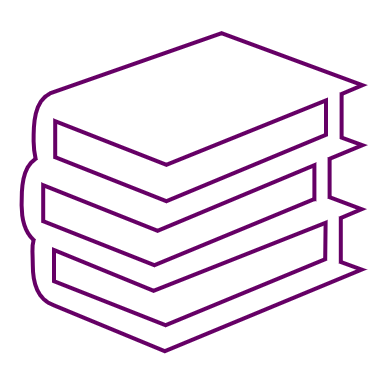 Campañas
Acceso a trámites y servicios
Indicadores
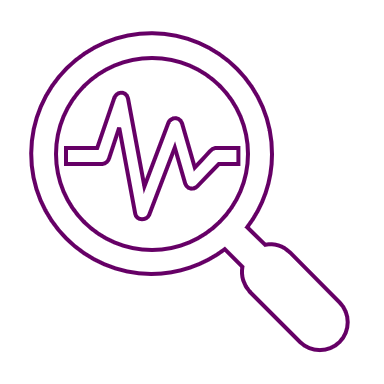 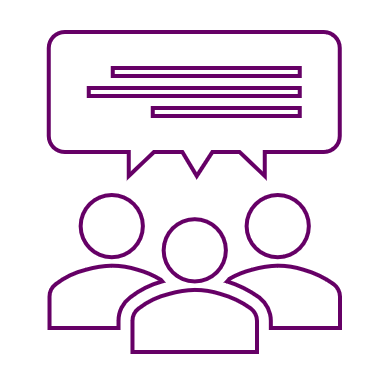 Prevenciones
Alertas
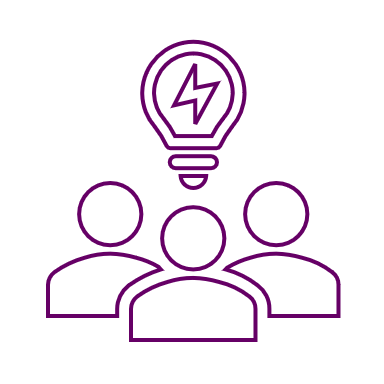 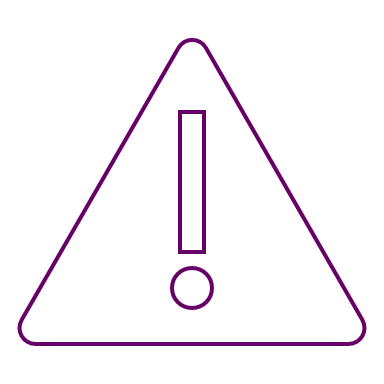 Mecanismos de participación ciudadana
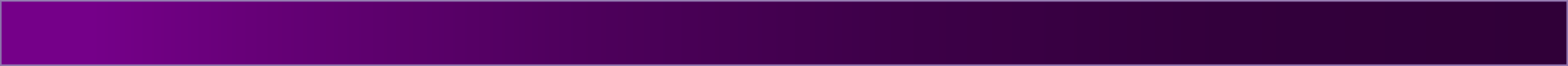 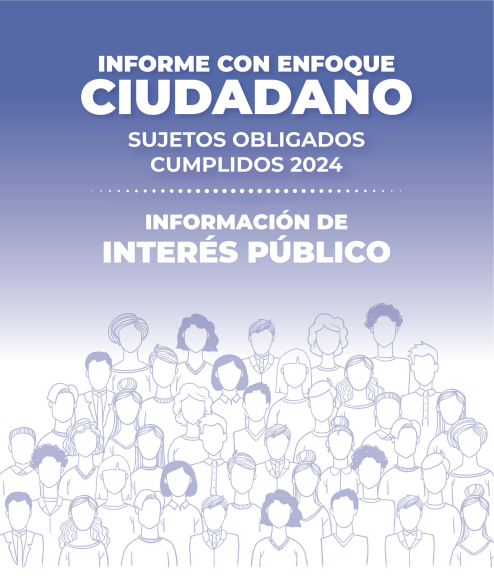 Ejemplo:
Informe con enfoque Ciudadano
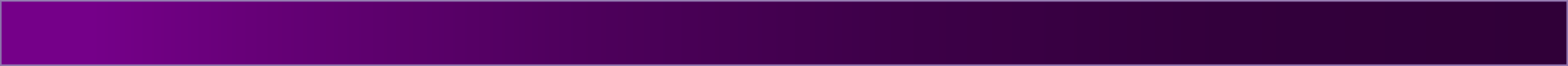 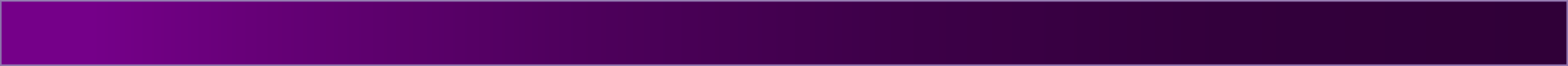 Atención al requerimiento
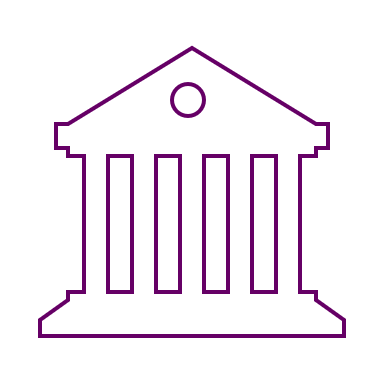 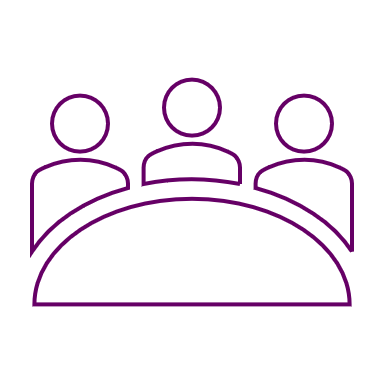 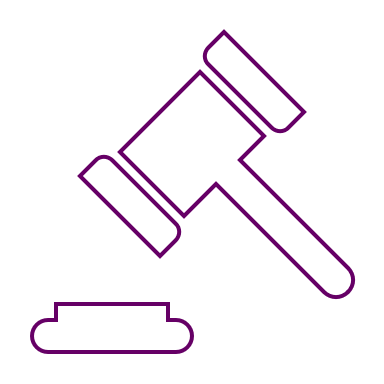 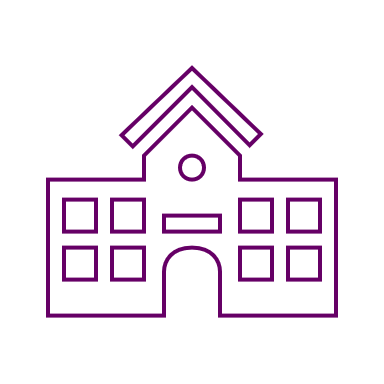 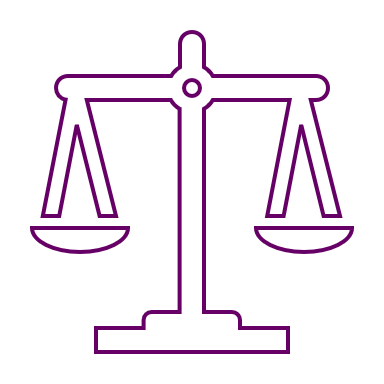 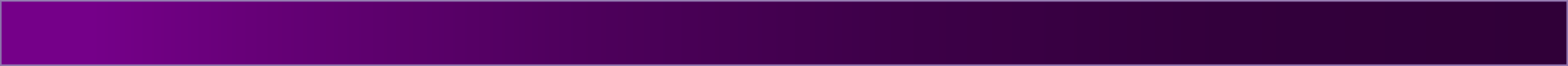 Datos relevantes
29 Sujetos Obligados atendieron el requerimiento señalando que no cuentan con información de Interés Público.
48 Sujetos Obligados remitieron información que consideraron de Interés Público.
El OGAIPO dictaminó positivamente la información de 32 Sujetos Obligados.
77 Sujetos Obligados atendieron el requerimiento
DICTAMEN
RESPUESTAS
Remitieron  IIP
 Remitieron que no cuentan con IIP
2023
 2024
Sujetos Obligados con dictamen positivo
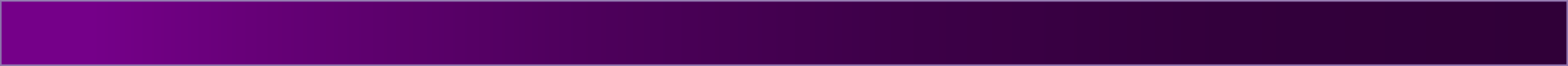 17.  Secretaría de Fomento Agroalimentario y Desarrollo Rural. 
18.  Secretaría Ejecutiva del Sistema Local de Protección Integral de los Derechos de Niñas, Niños y Adolescentes del Estado de Oaxaca.
19.  Tribunal de Justicia Administrativa y Combate a la Corrupción del Estado de Oaxaca. 
20.  Universidad Autónoma Benito Juárez de Oaxaca
21.  Universidad de la Cañada. 
22.  Universidad de la Sierra Juárez. 
23.  Universidad Tecnológica de la Mixteca. 
24.  Auditoria Superior de Fiscalización del Estado de Oaxaca. 
25.  Corporación Oaxaqueña de Radio y Televisión. 
26. Secretaría de Honestidad, Transparencia y Función Pública del Gobierno del Estado de Oaxaca. 
27.  Órgano Garante de Acceso a la Información Pública, Transparencia, Protección de Datos Personales y Buen Gobierno del Estado de Oaxaca. 
28.  Tribunal Electoral del Estado de Oaxaca. 
29.  Partido del Trabajo. 
30.  Instituto del Patrimonio Cultural de Oaxaca. 
31.  Sistema de Transporte Colectivo Metropolitano CITYBUS Oaxaca. 
32.  Instituto Catastral del Estado de Oaxaca.
Municipio de Ciudad Ixtepec. 
Colegio de Estudios Científicos y Tecnológicos del Estado de Oaxaca. 
 Consejo Oaxaqueño de Ciencia, Tecnología e Innovación. 
Coordinación de Planeación y Evaluación para el Desarrollo Social de Oaxaca.
Sistema para el Desarrollo Integral de la Familia del Estado de Oaxaca. 
Fiscalía General del Estado de Oaxaca. 
Dirección General del Hangar Oficial del Gobierno del Estado. 
Monte de Piedad del Estado de Oaxaca.
Partido MORENA. 
Municipio Villa de Etla
Municipio de Oaxaca de Juárez.
12.  Secretaría de Gobierno. 
13.  Municipio de San Jerónimo Tlacochahuaya. 
14.  Instituto Tecnológico Superior del San Miguel El Grande. 
15.  Servicios de Salud de Oaxaca. 
16.  Secretaría de Seguridad y Protección Ciudadana.
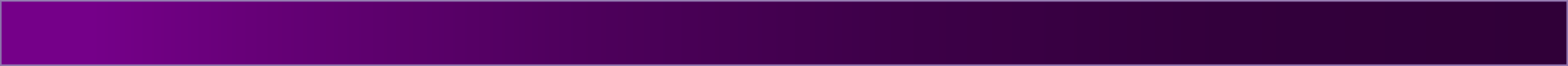 Fuentes de consulta
Órgano Garante de Acceso a la Información Publica, Transparencia, Protección de Datos Personales y Buen Gobierno del Estado de Oaxaca 2024 Sujetos Obligados Cumplidos 2023 informe ciudadano, información de interés público Acceso el 05 del julio del 202.

https://gobiernoabierto.ogaipoaxaca.org.mx/descargas/informe_ciudadano_digital.pdf

Lineamientos para determinar los catálogos y publicación de Información De Interés Público.

https://snt.org.mx/wp-content/uploads/Lineamientos-Tecnicos-Generales-Version-Integrada.pdf
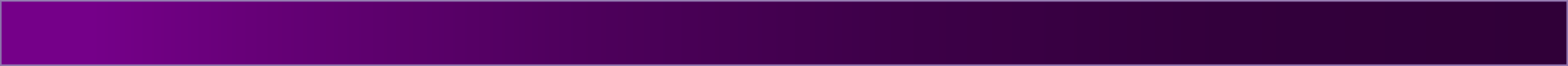 Dirección de Gobierno Abierto
Rey Luis Toledo Guzmán


Almendros 122, Col. Reforma, Oaxaca de Juárez


Tel. institucional: 951- 51 -5- 11- 90
Ext. 108, 109, 209 y 210


Correo electrónico: 
reyluis.toledo@ogaipoaxaca.org.mx  


Horario de atención: 
L-V: 09:00 a 17:00 h
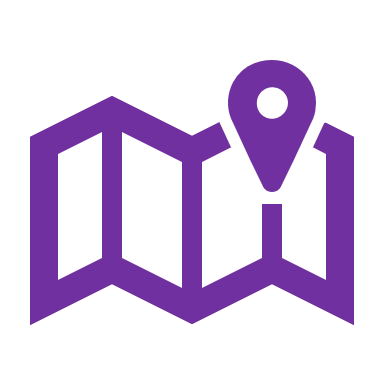 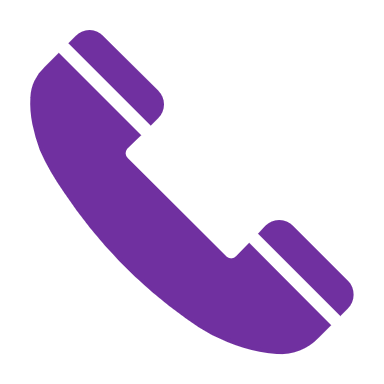 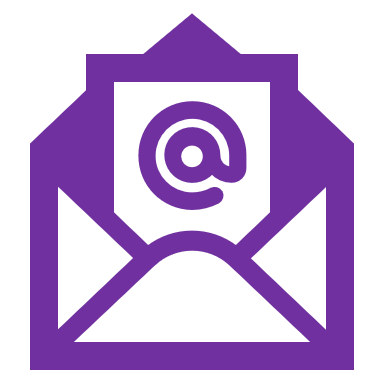 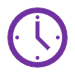